Workshop guide
Facilitator: 
Read notes to prepare. See English file. 
Amend slides if needed.
Ready the family-facing materials.
Display slide 2 as families arrive.
Welcome At-Home Reading Coach
مرحبًا بمدرب القراءة في المنزل
جدول الأعمال
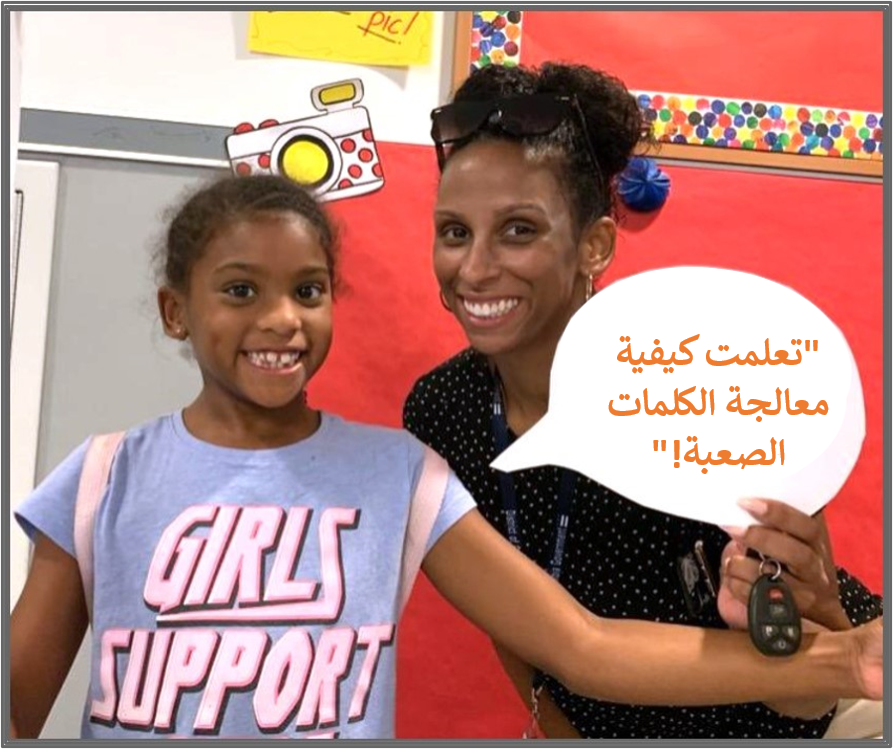 الترحيب
نصيحة للقراءة
وقت الممارسة
التفكُّر والمستجدات
توجيهات ورشة العمل
كن مستعدًا.
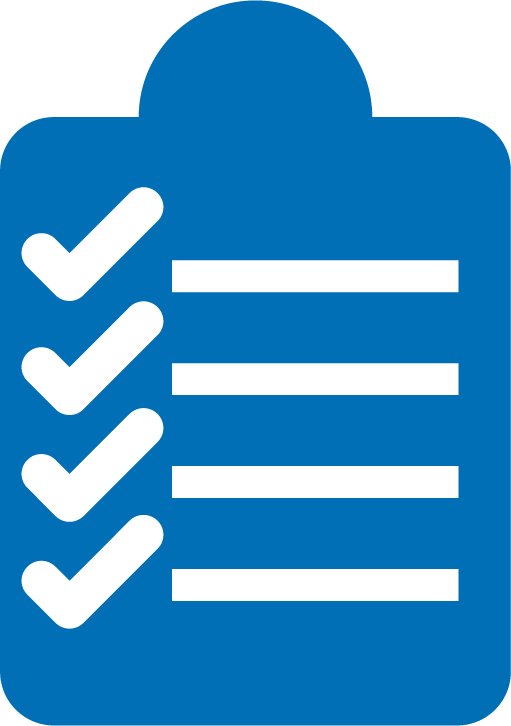 كن حاضرًا.
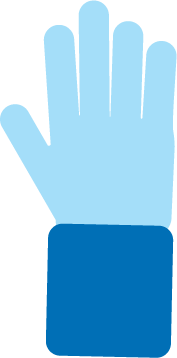 كن مهذبًا.
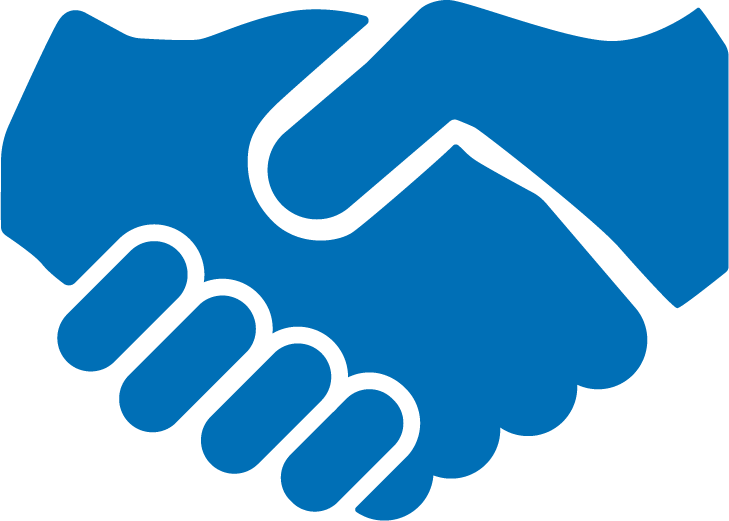 اطرح أسئلة.
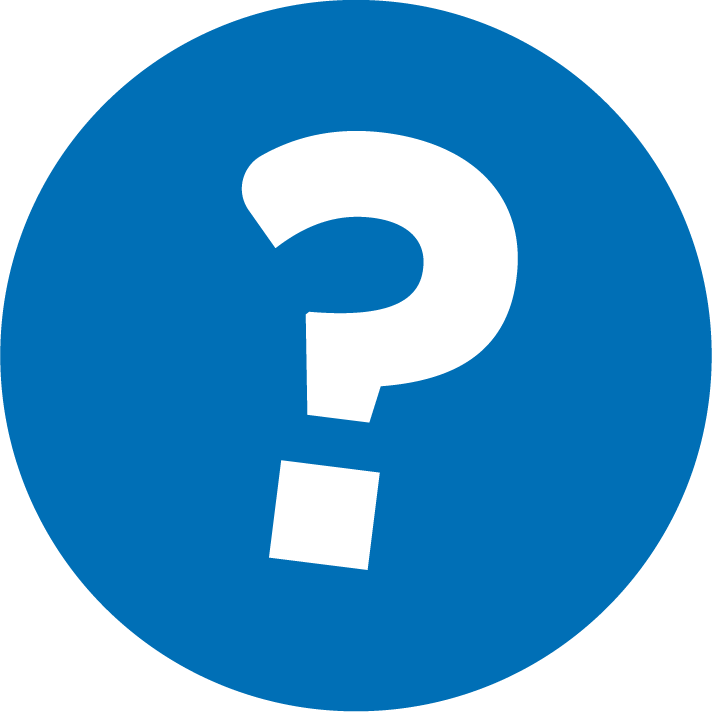 القراءة في المنزل تساعد على
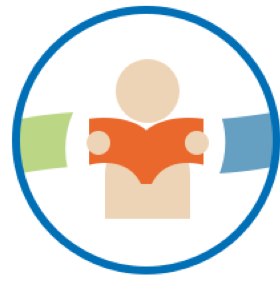 القراءة معك تعني أن طفلك يتدرب على القراءة بصورة أفضل.
القراءة في المنزل تزيد من مقدار الوقت الذي يتدرب فيه طفلك.
موارد لك
مادية:
Springboard Connect أو خطة عمل الطالب
الكتب
تذكيرات لما تعلّمته هنا
معنوية:
الدعم من هذا المجتمع المحلي
شراكة عمل مع معلم طفلك 
الممارسة المدعومة
مرحبًا بمدرب القراءة في المنزل
1
اطرح أسئلة للتحمس حول الكتاب.
2
اطرح أسئلة حول الكلمات في الكتاب.
إجراء المحادثات فحسب هو أسلوب مثبت فعاليته لزيادة مفردات طفلك.
3
اطرح أسئلة حول ما يحدث في الكتاب.
4
اطرح أسئلة حول كيفية قراءة الكتاب مثل راوي القصص.
تفقد مصطلحات معرفة القراءة والكتابة
القراءة بوتيرة جيدة، وقراءة الكلمات مجمعة في جمل وبسلاسة، والقراءة بمشاعر، والقراءة كما لو كنت تتحدث.
تحدث مثل راوي قصص
اطرح أسئلة للتحمس حول الكتاب
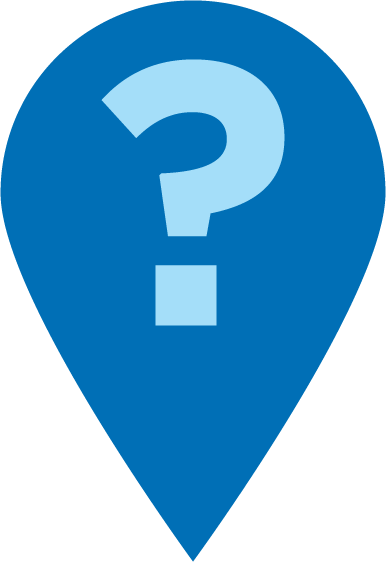 في رأيك، عمّ سيدور هذا الكتاب؟ ما الذي في الكتاب يجعلك تعتقد ذلك؟

من برأيك سيكون الشخصية الرئيسية في هذا الكتاب؟ 

ما هو الأمر الوحيد الذي قد يحدث في هذا الكتاب؟ لماذا تعتقد ذلك؟
عندما تفكر فيما يمكن أن يحدث في كتابٍ ما، فإنك تقوم بالتنبؤ.
للكتب غير الخيالية اسأل: ما الذي ستتعلمه في رأيك؟
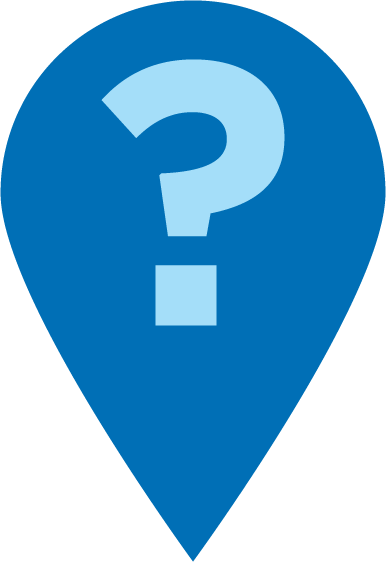 اطرح أسئلة حول الكلمات في الكتاب
تحتوي هذه الكلمة على بعض الحروف والأصوات التي كنا نعمل عليها. ماذا ترى في هذه الكلمة؟

لقد لاحظت كلمة ______. ماذا يمكنك أن تخبرني عن هذه الكلمة؟

ما الذي قد تعنيه هذه الكلمة في رأيك؟
يعتبر التحدث عن الكلمات أمرًا رائعًا لبناء المفردات.
يمكنك أيضًا طرح أسئلة حول الكلمات مثل، "هل سمعت هذه الكلمة من قبل؟"
اطرح أسئلة حول ما يحدث في الكتاب
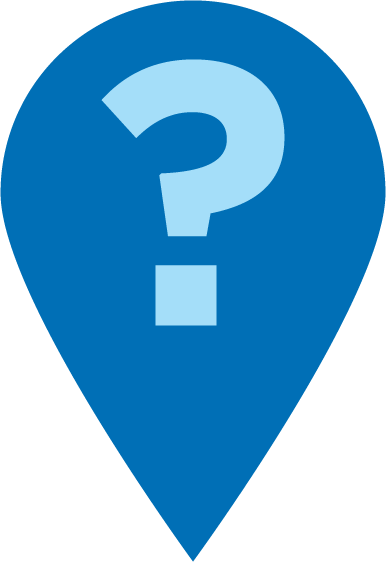 إن التحدث عن الكتب هي طريقة رائعة لمساعدة طفلك على أن يصبح قارئًا أفضل.
عم كان يدور هذا الكتاب؟ لماذا تقول ذلك؟ أرني في الكتاب.

ماذا ستفعل لو كنت في هذه القصة؟ لماذا؟

ماذا تعلمت من هذا الكتاب؟ أين تعلمت ذلك؟
تابع بطرح سؤال "لماذا؟" لإبقاء المحادثة مستمرة.
اطرح أسئلة حول كيفية القراءة مثل راوي القصص
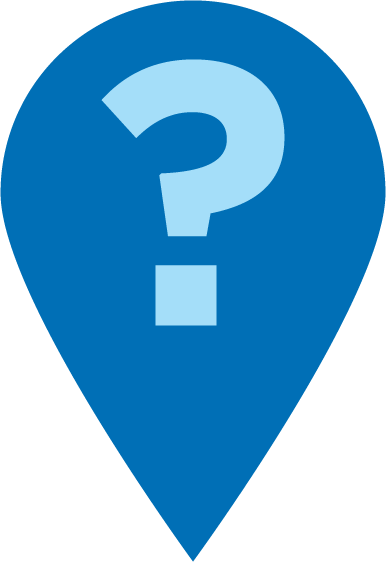 الآن بعد أن عرفت الكلمات، هل يمكنك إعادة قراءة ذلك لجعله يبدو أكثر سلاسة؟

هل يمكنك إعادة قراءة ذلك لتبدو وكأنك تتحدث؟

استمع وأنا أعيد قراءة هذا الجزء. ماذا تسمع؟
تساعد القراءة مثل راوي القصص طفلك على فهم ما يقرؤه.
الأسر التي تتحدث لغات متعددة
اقرأ جنبًا إلى جنب مع الاستماع إلى كتاب صوتي
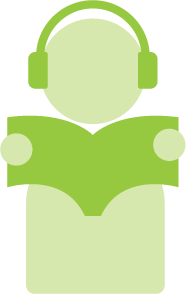 استخدم هذا مع الكتب بأي لغة
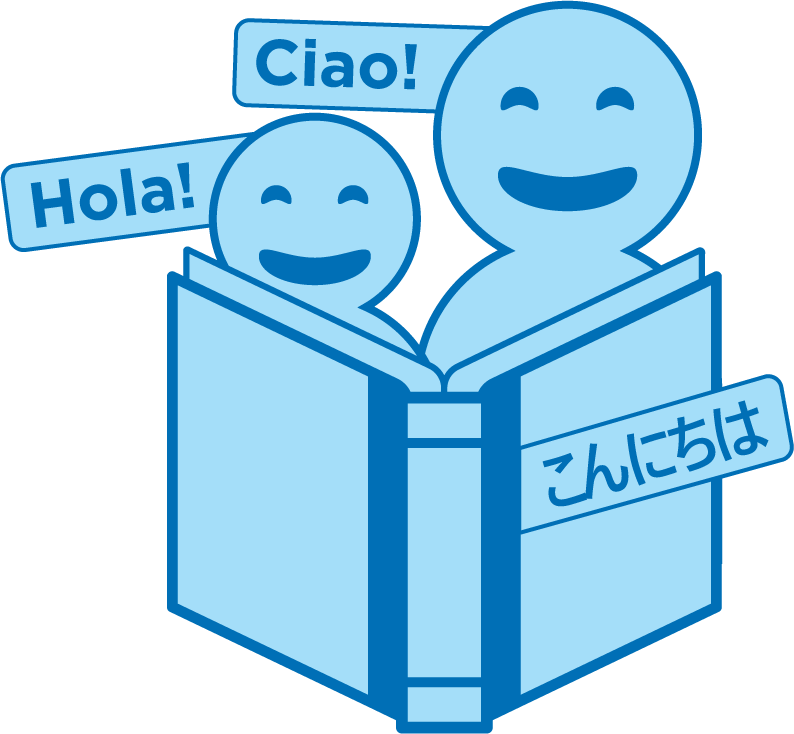 ناقش موارد تعليم القراءة والكتابة في المجتمع
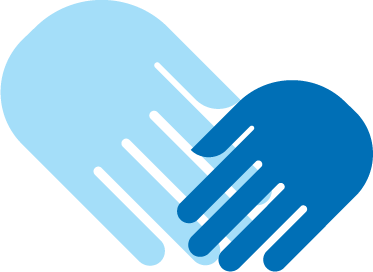 القراءة = محادثة (من مرحلة الروضة إلى الصف الأول)
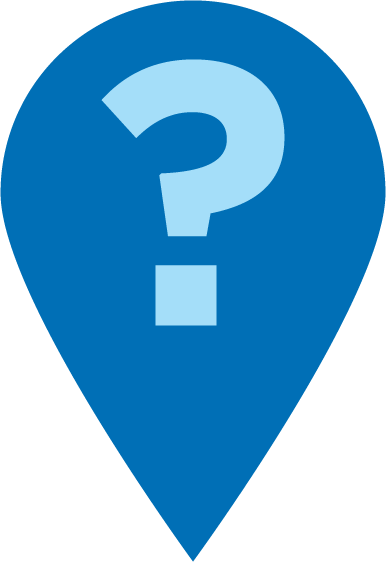 في رأيك، عمّ سيدور هذا الكتاب؟ لماذا؟
ما الذي تعتقد أنه سيحدث بعد ذلك؟ ما الذي في الكتاب يجعلك تعتقد ذلك؟
هل يمكنك إعادة سرد ما حدث في هذه الصفحة؟
بأي حرف تبدأ تلك الكلمة؟
القراءة = محادثة (من الصف الثاني إلى الصف الثالث)
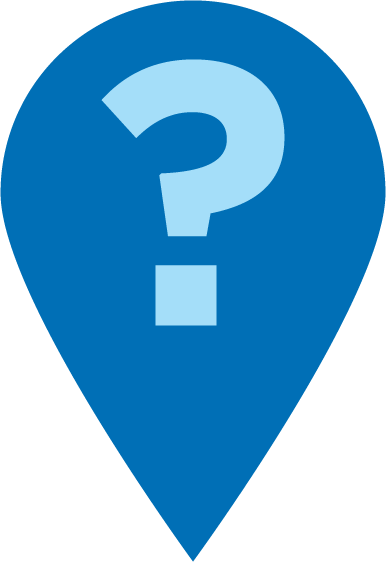 ما الذي قد تتعلمينه في هذا الكتاب في رأيك؟ لماذا؟
هل ترين أي تركيبات أحرف تعرفينها في هذه الكلمة؟
دعينا نعيد قراءتها مرة أخرى. هل يمكنك قراءة الكلمات في عبارات وبسرعة أكبر؟
وقت التدرب
1
اطرح أسئلة للتحمس حول الكتاب.
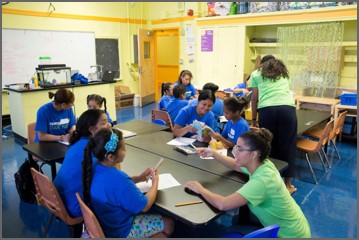 استدعني عندما يكون لديك سؤال!
2
اطرح أسئلة حول الكلمات في هذا الكتاب.
اطرح أسئلة حول ما يحدث في الكتاب.
3
اطرح أسئلة حول كيفية قراءة الكتاب مثل راوي القصص.
4
تأمل
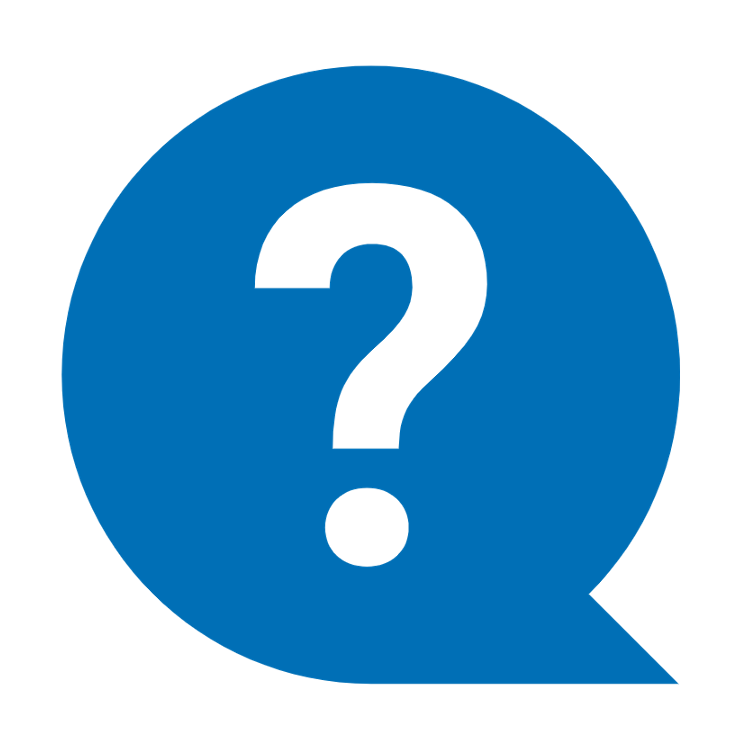 هل لديك أي أسئلة بشأن النصيحة الخاصة بالقراءة؟ 
تحدث مع طفلك واسأله: هل نحن مستعدون لتجربة هذه النصيحة الخاصة بالقراءة في المنزل؟
يرجى مشاركة طريقة القيام بذلك في المنزل.
سيساعد سؤالك شخصًا آخر في الغرفة.
ما هي القراءة الجيدة؟
نصيحة اليوم والأسئلة التي تطرحها تساعد طفلك على تعلم مهارات القراءة!
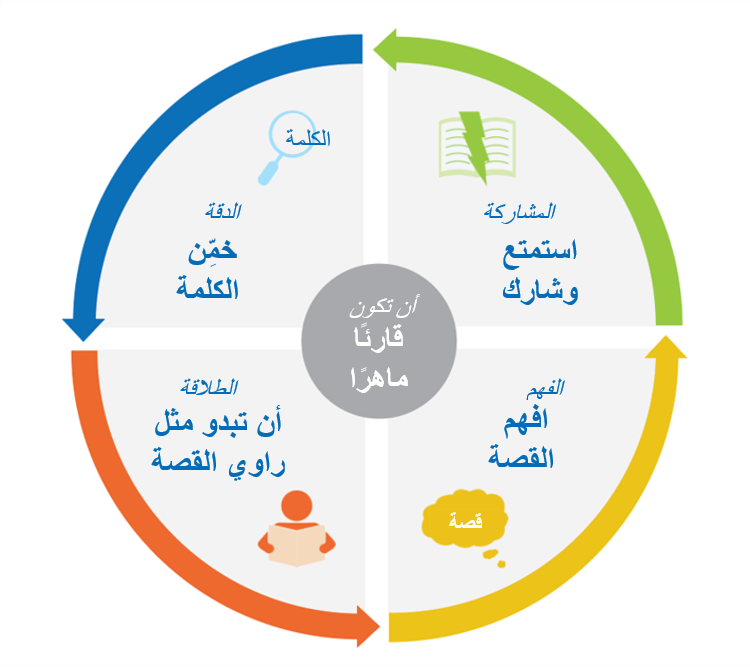 يرجى تقديم الآراء والملاحظات
مساهماتك تحسّن وقتنا معًا.